Ринок капіталів. Процентна ставка та інвестиції
Функціонування найважливіших ринків факторів виробництва
ПЛАН
—      капітал: сутність і форми. Кругообіг і оборот капіталу
—      кредит та його форми
—      банки, їх види і функції. Кредитно-банківська система
—      позичковий відсоток і його норма
—      ринок цінних паперів як особлива форма руху капіталів
—      фондові біржі та їх функції
Кредит та його форми
Кредит (лат. creditum — позика, борг) — є формою руху позич­кового капіталу.
Кредит та його форми
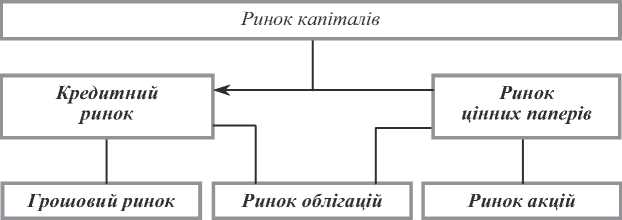 Банки, їх види і функції. Кредитно-банківська система
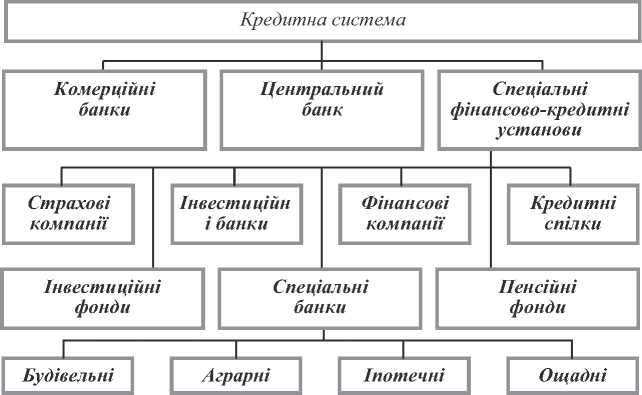 Банки, їх види і функції. Кредитно-банківська система
Банк (фр. banque — фінансове підприємство) — це фінансовий інститут, суб'єкт кредитних відносин, який акумулює грошові кош­ти, розпоряджається і використовує власні та запозичені кошти з метою одержання прибутку.
Сукупність фінансових установ грошового ринку (що займа­ються банківською діяльністю) у їх взаємозв'язку і взаємодії, дія­льність яких законодавчо визначена, утворюють банківську систе­му.
Банки, їх види і функції. Кредитно-банківська система
Центральний банк
Функція монопольної емісії готівки й організації грошового обі­гу 
Емі́сія грошових коштів (лат. emissio — випуск) — випуск в обіг нових грошових знаків. 
Функція «банку банків»
Функція банку уряду
Функція реалізації грошово-кредитної політики
Рестрикційна політика
Експансіоністська політика
Банки, їх види і функції. Кредитно-банківська система
Комерційний банк
Банки, їх види і функції. Кредитно-банківська система
Інвестиційні банки
спеціалізовані кредитні установи, що здійснюють фінансування і кредитування інвестицій
Банки, їх види і функції. Кредитно-банківська система
Іпотечні банки
(гр. hypotheke — застава, заклад) — це установи, що спеціалізуються на наданні довгострокових позик під заставу нерухомості — землі та будівель.
Банки, їх види і функції. Кредитно-банківська система
Результатом здійснення банківських операцій є банківський прибуток, який утворюється переважно за рахунок різниці між су­мою відсотків за надання кредитів і відсотків, сплачених вкладни­кам, тобто це результат операцій банків по активам
Внаслідок злиття промислового і банківського капіталу з’яви­лася якісно нова форма капіталу — фінансовий капітал
Банки, їх види і функції. Кредитно-банківська система